محاضرات مقرر
 الأصول الاجتماعية والفلسفية للتربية
الفرقة الرابعة " عام"
جميع الشعب
المحاضرة الأولى
إعداد
 أ.د. هاني محمد يونس
د. شحته سعد موافي
د. نجلاء أحمد شاهين 
قسم أصول التربية
 كلية التربية- جامعة بنها
فلسفـــــــة التربيـــــة
تابع فلسفة التربية
عناصر الفصل : 
1-مفهــــوم فلسفــة التربيــــــــة0 
2-العلاقة بين الفلسفــة والتربيـة0 
3-خصائص منهج فلسفة التربيــة0 
4-اتجاهـــــــات فلسفــة التربيــــة0 
5-وظائـــــــف فلسفــــة التربيـــة0 
6-أساليــــــــــــــب دراسة فلسفــــة التربيـــة0 
7-أهمية دراسة فلسفة التربية للمعلم0
تمهيد
من الأمور البديهية أو المسلم بها أنه لكى نستطيع أن نقوم بتربية الأفراد بطريقة حكيمة علينا أن نعرف أولاً ما الذى نستهدفه من وراء تربيتهم. ولكى نتوصل إلى معرفة ذلك علينا أن نتساءل عما يعيش الناس من أجله أو الهدف الأسمى من الحياة0 
	إن أية إجابة مرضية لهذا التساؤل تتطلب التعرض لمناقشات مستفيضة للقضايا الرئيسية المتعلقة بالكون والحياة والفرد والمجتمع والمعرفة والأخلاق0 وعلينا أن نتعرض بالمناقشة أيضاً لما يعيش الناس من أجله وعما يمكن أن يكون الهدف من الحياة ونوع الحياة التى نبتغيها0 وعلينا أن نتساءل أيضاً عن طبيعة العالم وعن الحدود التى يضعها إزاء ما يمكن أن يعمله الناس أو يعرفوه وكذلك عن تنظيم المجتمع ومكانة الفرد فيه، وعن طبيعة الإنسان؟ وكيف يكتسب المعرفة؟ وما المعايير الأخلاقية التى ينبغى أن يسير عليها فى حياته؟ مثل هذه التساؤلات وغيرها ضرورية لأية فلسفة للتربية0
تمهيد
إذ ينبغى على المربين أن يختاروا بين أمرين : إما أن يتركوا لعملية التربية الحبل على الغارب أى يتركونها دون توجيه لها، وإما أن يعملوا على أن يكون لها توجيه هو بالضرورة فلسفى0 والأمر واضح بالطبع. ولم يكن من الغريب إذن أن يأخذ بالأمر الثانى فيلسوف تربوى كجون ديوى وهو فى ذلك يقول : "إن التربية عملية يمكن من خلالها تحقيق التحول الاجتماعى المطلوب". فالتربية إذن تصبح ترجمة لفلسفة هذا التحول الاجتماعى المطلوب فى مضمون تربوى مقصود0
تمهيد
ولا يكفى لأية فلسفة للتربية أن تقتصر على مجرد تحديد الأهداف السليمة للتربية0 ذلك أن أهداف التربية تظل غامضة وخالية من المعنى ما لم يُفصل المقصود بهذه الأهداف وتوضح الطرق الرئيسية لتحقيقها0 فمن الممكن مثلاً أن نتفق على أن من أهداف التربية تعويد المتعلم على التفكير النقدى بالنسبة للمعارف والمعلومات التى تقدم له0 ولكن ماذا نعنى بالتفكير النقدى؟ وهل يمكن اكتساب التلميذ القدرة على التفكير النقدى أو الناقد؟ وإذا كان الأمر كذلك فما هى أهم المعارف والمعلومات التى يجب أن يتعلمها؟ هل يمكن تدريس كل أنواع المعرفة؟ وهل يمكن تدريسها جميعاً بطريقة واحدة؟ هل يمكن مثلاً تدريس الأخلاق بنفس الطريقة التى تدرس بها الرياضيات؟ وهكذا فإننا إذا تأملنا أهمية التربية للحياة الإنسانية فإنه ينبغى عاجلاً أو آجلا أن نعرض للتربية بطريقة فلسفية.. وهكذا أيضاً تصبح فلسفة التربية ذات أهمية كبرى إذ عليها تعتمد كل القرارات التربوية الذكية0 
وهنا يجب أن نتساءل : ما الفلسفة؟ وما الذى نستطيع تقديمه للتربية؟
1- مفهوم فلسفة التربية
تضع "فلسفة التربية"  قدمها الأولى فى مجال "الفلسفة"، فتستفيد من منهجها المنطقى والفكرى فى البحث عن "الحقيقة" فى القضايا والمسائل والمشاكل والأنشطة التربوية، وتضع قدمها الثانية فى مجال التربية لتستقى من خلاصة سيرها وتجاربها وخبراتها ونتائجها مجمل "المبادئ" و "المعتقدات" و"الدعائم" التى ترشد "العملية التربوية" وتساعدها على تحقيق غاياتها المرجوة فى تكوين "الشخصية الإنسانية" وتفاعلها الإيجابى المرغوب فيه مع محيطها الاجتماعى والطبيعى، وفق توازن عقلى ونفسى سليم، وتعادل روحى ومادى قويم0
تابع مفهوم فلسفة التربية
ومن التعريفات التى يمكن أن توضح معنى فلسفة التربية بشكل مبسط نذكر منها باختصار : 
1- أنها تطبيق للنظرة الفلسفية فى مجال التربية. 
2-وهناك تعريف آخر لفلسفة التربية على أنها عبارة عن أفكار واتجاهات و تطبيقات تربوية منبثقة من نظريات فلسفية فى إطار ثقافى معين. 
3-أو هى جملة من المفاهيم والمبادئ التى تهدف إلى إيجاد وحدة متناسقة متكاملة بين المظاهر المختلفة للعملية التربوية. 
4-ويضع الدكتور عمر التومى الشيبانى تعريفاً لفلسفة التربية يتسم بقدر كبير من الشمول ويقرب المعنى فى وضوح فيقول "أنها مجموعة من المبادئ والمعتقدات والمفاهيم والمسلمات التى حددت فى شكل مترابط متناسق لتكون بمثابة المرشد والموجه للجهد التربوى والعملية التربوية بجميع جوانبها.
تابع مفهوم فلسفة التربية
وعموماً فإن أهمية فلسفة التربية تتمثل فى أنها : 
*  تساعد الآباء والمربين على فهم المشاكل والقضايا التربوية. 
* تساعدهم على معرفة أسبابها.
* تمكنهم من وضع أنجح الحلول لها.
* وتيسر لهم تحديد المفاهيم الصحيحة للتربية ورسم الأهداف التى يراد بلوغها من العلمية لتربوية على المستوى الفردى والاجتماعى.
2-العلاقة بين الفلسفة والتربية
العلاقة بين الفلسفة والتربية علاقة وثيقة ومتبادلة، والدليل على ذلك أنه من الصعب أن نقدم تعريفاً للتربية دون أن يطابق تعريفنا فلسفة ما، الأمر الذى دعا البعض إلى القول بأن الفلسفة والتربية مظهران مختلفان لشئ واحد، يمثل أحدهما فلسفة الحياة، ويمثل الآخر طريق تنفيذ هذه الفلسفة فى شئون الإنسان0 
	فالتربية هى الجانب التطبيقى للفلسفة، وهى الوسيلة العملية لتحقيق المثل العليا بعبارة أخرى يمكن القول أن الفلسفة هى الجانب النظرى والتربية هى الجانب العملى لنفس الشئ0 
	وقد أكد الفيلسوف الكبير جون ديوى هذا المعنى بطريقة أخرى حينما قال : "أن الفلسفة هى النظرية العامة للتربية معنى ذلك أنه لا تربية بدون فلسفة ولا فلسفة بدون تربية0
تابع العلاقة بين الفلسفة والتربية
وإذا كنا نعتبر التربية نشاطا إنسانىا يحدث فى المجتمع ، ويهدف إلى المحافظة على استمرار هذا المجتمع، وذلك بنقل التراث الثقافى من جيل الكبار إلى جيل الصغار، ولكى يقوم المربى بدوره فى هذا النشاط التربوى وينخرط فيه عليه أن يحدد موقفه من مشاكل كثيرة يتوقف عليها تنفيذ ذلك النشاط، مثل : 
1-مشكلة تحديد أهداف النشاط التربوى المتمثلة فى السؤال : لما ذا؟ 
2- مشكلة  الوسائل والطرق التربوية التى يستخدمها المربى لإنجاز هذا النشاط.
3-المحتوى الذى يقدمه المربون إلى طلابهم
والإجابة عن هذه الأسئلة – بطبيعة الحال - تتطلب بالضرورة فكراً فلسفياً، وسوف تختلف الإجابة من مرب إلى مرب آخر باختلاف نوع الفلسفة التى يعتنقها هذا المربى أو ذاك وبالتالى فإن الأهداف التربوية، واختيار المحتوى وطرق التدريس واختيار كيفية إدارة العمل اليومى فى المدرسة كل ذلك خاضع لتوجيه فلسفى معين سواء وعى به المربى أم لا0 فهل نربى من أجل خلق مواطن أرستقراطى أم من أجل خلق مواطن ديمقراطى، تلك مسألة فلسفية؟ إذ أن الاختيار من بين هذه البدائل فى الأهداف يتوقف على إجابتنا عن أسئلة فلسفية أكثر عمومية من قبيل : ما هى طبيعة المجتمع الذى نرغبه، وما هى طبيعة الإنسان، والقيم التى نؤمن بها، والمعرفة التى نسعى إليها0 والإجابة عن هذه الأسئلة هى التى تحدد لنا ليس فقط الأهداف التربوية بل ولاطرائق والمناهج التى يجب أن نتبعها. بعبارة أخرى سوف تحدد لنا نوع الفلسفة التربوية التى يجب أننسير بمقتضاها عند قيامنا بعملنا التربوي. معنى ذلك أن لكل فسفة تطبيقاتها التربوية التى تناسبها ولا توجد تطبيقات تربوية أو عملية دون أن يكون لها فلسفة توجهها وهذا كل يبرهن على العلاقة الوثيقة بين الفلسفة والتربية.
3-خصائص منهج فلسفة التربية
ويمكن بلورة هذه الخصائص في الخمس التالية : 
أ-الوصف : 
	نادراً ما تلجأ الفلسفة إلى تجريب واختبار عملي، لوصف الظاهرة وتوضيح جذورها وتفاعلاتها0 
	وبطبيعة الحال، هذا الوصف يجب أن يكون بلغة علمية محددة، وبمصطلحات فنية خاصة، وبدقة لا يمكن التنازل عنها، ولا شك أن الوضعية المنطقية أسهمت – كما ذكر – فى مزيد من التحديد والدقة في الوصف والتعريف0 
	ومن خلال الوصف العلمي الفلسفى يمكن بعد ذلك لأى أصل من الأصول الأخرى للتربية أن يجربه ويحوله إلى إجراءات. وبذلك تسهم فلسفة التربية فى توجيه الميدان التربوى، كما أن الميدان يختبر الفلسفة ويتأكد من صحتها0 فمثلاً فلسفة التربية تصف ظاهرة معينة وتشخص مظاهرها وعيوبها، ثم يأتي الأصل الإداري أو النفسي ويترجم ذلك وفق أدواته ومعلوماته إلى تطبيق فى المدارس والجامعات0
تابع خصائص منهج فلسفة التربية
ب-التأمل : 
	بمعنى أنها تحاول تنظير المسائل المختلفة على أنهاأجزاء من كل كبير فالطبيعة الإنسانية، والمعرفة، والمنهج، والوسائل، والتقويم، والبحث التربوي كل ذلك فى إطار واحد، ونظرة شاملة هى العملية التربوية من هنا يخطئ الكثيرون إذا نظروا إلى موضوعات التربية نظرة انفصالية منفردة0 وواقع الأمر أنهم لن يفهموا شيئاً من غير الإطار الشامل الموجه0 
	ولهذا نكرر مراراً أنه لا يمكن فهم سلوك المعلم أو التلميذ أو الموجه أو الناظر من غير فهم الفلسفة الموجهة لهم، سواء كانت هذه الفلسفة مكتوبة أو ضمنية شعورية أو لا شعورية0
تابع خصائص منهج فلسفة التربية
جـ-التحليل والتركيب : 
	بمعنى أن فلسفة التربية تحلل الأفكار والمفاهيم، والنظريات والقوانين الواردة من سائر الأصول الأخرى كي تختبر مدى صلاحيتها وجدواها، مدى مناسبتها وسلامتها0 
	وبعد ذلك تتولى تركيب هذه النظريات فى نسق واحد، ونظرية متكاملة0 فهي تقوم بوظيفتين معاً تشبه في ذلك "صياد اللؤلؤ" الذى ينتقى ويختار من بين لآلئ مختلفة، ثم ينظم ما اختاره في عقد واحد0 
	والمؤكد أننا لاحظنا أن جميع الفلسفات تهتم بالتحليل اهتماماً فائقاً، ثم تستقل بخاصية التركيب بحيث تركز عليها وتجعلها خاصية للفلسفة تميزها عن العلم0 ولم يخرج عن هذه القاعدة غير المدرسة الأولى – أعني الوضعية المنطقية.
تابع خصائص منهج فلسفة التربية
د-التأويل والإرشاد : 
	بعد التحليل والتركيب يأتي التفسير أو التأويل بحيث تفسر الظواهر جميعاً وفق منهج واحد وإطار مشترك0
	وبعد التفسير ترشدنا وتوجهنا، وتقترح لنا وسائل أكثر تحديداً، وربما يحتاج الموقف إلى تعديل جذري فتقترح أهدافاً جديدة للنظام التعليمي ككل0 
	فمثلاً في فترات التغيير الكبرى يتضح تخلف نظام التعليم عن أهداف المجتمع، ومن ثم لابد من ثورة تعليمية أو على الأقل إجراء تعديلات أساسية0 الذى يضطلع بذلك، ويضمن لنا سلامة الانتقال والتوجيه هو فلسفة التربية في حالة إذا ما كانت تعبر تعبيراً سليماً عن هذه المطالب الجديدة من جهة، وتتوافر فيها شروط العلمية والموضوعية من جهة أخرى0 
	فما كل فكر جديد أو قديم لابد أن يكون فلسفة تربوية : 
فقد تكون به أغاليط كثيرة نتيجة عدم استناده إلى الأصول العلمية للتربية0 
وقد يكون معتمداً على تشكيلة غير متألفة من النظريات والأصول0 
وقد يكون معتمداً على نظريات قديمة ثبت خطؤها بمرور الأيام0 
	ولهذا نكرر القول أن ما كل اجتهادات ومحاولات يمكن أن نطلق عليها اسم "فلسفة تربية"0 وما كل مجموعة من الأفكار الشاردة أو الواردة يمكن أن نسميها فلسفة تربية0 فإذا لم تتوافر لها شر
 وط العلمية والموضوعية، الشمول والتكامل، التلاؤم، الاتفاق، والأطراد فلا يصح أن توصف باسم فلسفة على الإطلاق0
تابع خصائص منهج فلسفة التربية
وقد تتوافر كل هذه الشروط فى فلسفة ما، إلا أنها لا تتفق مع أهداف المجتمع ومصالحه، حاضره ومستقبله، إجماع غالبيته وثقافته ومن ثم لا تصلح لهذا المجتمع رغم توافر شروطها الداخلية، إلا أنها فقدت شرط التلاؤم والموافقة مع المجتمع. 
	ولعل هذه النقطة توضح لنا أن كل فلسفة تربية لابد أن تتوافر فيها : 
شروط الاتفاق الداخلى مع العلم. 
شروط التوافق الخارجى مع المجتمع.
تابع خصائص منهج فلسفة التربية
هـ-النقد : 
	لكي تكتمل فلسفة التربية لابد أن يتوافر لمنهجها خاصية خامسة هي النقد0 فبعد الوصف والتأمل، التحليل والتركيب التأويل وا لإرشاد تأتي خاصية النقد0 فلا يمكن اكتمال الاختيار والاختبار، الاطصفاء والانتقاء من غير نقد. 
نقد للمعلومات الواردة إليها من الأصول0 
نقد للمصطلحات المستخدمة فى الميدان0 
نقد لتطبيقات النظام التعليمي0 
	وبذلك فهي لا تقتصر فقط على نقد دائرة التفكير، بل تشمل أيضاً دائرة التنفيذ0 وبذلك تتجاوز التنظير إلى الواقع تكتشف الثغرات والأخطاء، وتوجه الأنظار إلى أساليب الحل والعلاج0
4-اتجاهات فلسفة التربية
هناك عدة اتجاهات لتحديد ميدان فلسفة التربية بصفة عامة وتحديد العلاقة بين الفلسفة وفلسفة التربية بصفة خاصة0 ومن أهم هذه الاتجاهات ما يمكن أن نجمله فى أربعة اتجاهات هي : 
اتجاه يرى أن فلسفة التربية ليست ميداناً معرفياً متميزاً بذاته0 
اتجاه يرى أن فلسفة التربية هي التحليل الفلسفي للمفاهيم والمضامين التربوية0 
اتجاه يرى أن فلسفة التربية ما هى اشتقاق من الفلسفة أو تطبيق لها0 
اتجاه يرى أن فلسفة التربية ميدان متميز مستقل عن الفلسفة0 
وسنفصل القول عن هذه الاتجاهات الأربعة فى السطور التالية :
تابع اتجاهات فلسفة التربية
الاتجاه الأول :  ويرى أصحابه أن فلسفة التربية ليست ميداناً متميزاً عن ميادين المعرفة، وأنها ليست سوى فلسفة عامة ولا يوجد مفاهيم خاصة بها، أى ليس لها موضوعها المميز، ولا منهجيتها الخاصة بها، وأن من الأفضل اعتبرها فرعاً من فروع علم الأخلاق، ومن ممثلى هذا الاتجاه "سوزان لانجر"، التى ترى أن فلسفة التربية ما هى إلا الفلسفة العامة. أما "ماكس بلاك" فيرى أن ليس هناك منهج تربوى يقابل المنهج العلمى، لذلك ففلسفة التربية ليس لها مواد خاصة بها أو محتوى متميز فهى ليست ميداناً منفصلاً عن سائر ميادين المعرفة بفواصل واضحة. ولكن لابد من التأكيد على أن فلسفة التربية ضرورية ومهمة للعملية التربوية توجهها وتضبطها وتساهم فى تطوير الأدوات والأساليب فى البحث التربوى.
تابع اتجاهات فلسفة التربية
الاتجاه الثانى : ويعتقد أصحابه أن فلسفة التربية ما هى إلا تحليل فلسفى للعبارات والمفاهيم التربوية. هذا الاتجاه يرى أن فلسفة التربية مثل فلسفة العلم، ذلك أن التربية علم اجتماعى يصف ظواهر معينة وينظم مجموعة من المفاهيم تجمع بين المغزى الاجتماعى والحقائق العلمية، وفلسفة التربية هى توضيح وتحليل للمفاهيم التربوية مثل : الخبرة، التفاعل، التوافق، النمو، والتكامل...إلخ وأن هدفها ليس حسم المشكلات التى يواجهها المربون بل توضيحها، وهذا الاتجاه محدود يقصر ميدان فلسفة التربية على الوصف والتحليل، لأن مجرد التحليل للعبارات التربوية لا يؤدى إلى حسم الخلافات حول الكثير من المشكلات التربوية بل من الممكن أن يقود إلى تحليلات متنافرة بعيدة عن مشكلات الثقافة وتناقضاتها، وعن المشكلات التربوية المتعددة.
تابع اتجاهات فلسفة التربية
الاتجاه الثالث : ويرى أن فلسفة التربية ما هى إلا اشتقاق من الفلسفة أو تطبيق لها، وأنها في مركز الوسط بين الفلسفة العامة والتربية وأن ممثلى هذا الاتجاه يرون بأن فلسفة التربية عبارة عن مجهود منظم يوجه العملية التربوية فى الإطار الثقافى الموجودة فيه. فهذا واجنر (Wegner) يؤكد أن فلسفة التربية تشمل تطبيقات الأفكار الفلسفية على مشكلات التربية التى تناسبها المعالجة الفلسفية، ويدعمه أرنورد ريد أستاذ فلسفة التربية بجامعة لندن. 
	إن هذا الاتجاه لا يزال يعتقد بأن الفلسفة العامة لا تزال أم العلوم وأن فلسفة التربية هى اشتقاقمن الفلسفة العامة. وهذا الاتجاه يروج لجعل فلسفة التربية نظرية غير علمية.
تابع اتجاهات فلسفة التربية
الاتجاه الرابع : يرى أصحابه أن فلسفة التربية ميدان متميز مستقل عن الفلسفة العامة.  ومن ممثلى هذا الاتجاه "فوستر مكمرى" (Foster Mc Murray) الذى يؤمن بأن نقطة البدء فى فلسفة التربية هو دراسة العلمية التربوية بدلاً من أن تكون نقطة البدء هى النظرية الفلسفية والمواقف الفلسفية، ثم تتحدد بعد ذلك المشكلات التى تتميز بها العملية التربوية، ويجب أن تصبح الشغل الشاغل لفلاسفة التربية وللفلاسفة أيضاً. 
	إن هذا الاتجاه يجعل من فلسفة التربية ميداناً للدراسة العلمية رافضاً القول بأن فلسفة التربية ما هى إلا الفلسفة أو تطبيق لها أو اشتقاق منها، وهو اتجاه يشمل العديد من الفلاسفة والمربين والمفكرين وإن اختلفوا على نقطة البدء فى فلسفة التربية.
5-وظائف فلسفة التربية
تتمثل الوظائف الأساسية لفلسفة التربية في ثلاث وظائف هي : 
أ-فهم النظام التعليمي : 
	بمعنى أنه كلما زادت معرفتنا بالأصول الفلسفية زاد فهمنا للنظام معنى ومبنى، طريقة وهدفاً من هنا  ينبغى على كل مصلح فى التربية أن ينظر أولاً فى الأسس الفلسفية التى تنطوي عليها النظم التى يقدمها أو يقترحها0 وسواء حاول هذا المصلح أن يحدد أغراض التربية أو وسائل تحقيقها، فعليه قبل كل شئ أن يتفلسف، ويبدأ بالفهم والتحليل لأسباب كثيرة من بينها قضية الصراع الفكري فى التربية0 
	فالصراع أو الاختلاف الفكري فى ميدان التربية صراع فلسفي في صميمه، حجمه وأدلته نظرية قبل أن تكون تجريبية، ويشتد الصراع عمقاً كلما ابتعدنا عن العالم الواقعي وتوغلنا فى عالم المعاني والنظريات0
تابع وظائف فلسفة التربية
فإذا كنا ندرس معاً مادة التاريخ أو الرياضيات فقد نختلف أنا وأنت فى قضايا كثيرة تتصل بأهداف المنهج0 وطريقة التعامل مع الطلاب، ونوع النشاط الذى ينبغي أن يمارسونه داخل وخارج الفصل، والقيم الدينية والخلقية التى يجب أن نعكسها داخل الفصل، وموقفنا من الدروس الخصوصية، والتعامل مع الموجه والناظر....إلخ0 
	عشرات القضايا قد تختلف فيها، وأساس الاختلاف هو اختلاف فى النظرة الفلسفية لكل منا. 
	وهذا يؤكد على أن كل معلم – وعي أم لم يعي – يكون مشبع بفلسفة أو باتجاهات معينة تظهر عليه في سلوكه، ومن ثم فلابد له من فهم هذا السلوك وتحليله، وإرجاعه إلى أصوله الفلسفية من أجل أن يزداد بصراً بموقفه وطريقة تعامله0 فكل منا أثناء تدريسه وتعامله مع طلابه يعبر عن فلسفة معينة سواء كان دارساً للفلسفة أم كارهاً لها!
تابع وظائف فلسفة التربية
ب-تحليل المفاهيم والمصطلحات : 
	هناك مئات المصطلحات فى ميدان التربية لابد لها من تحديد وبلورة ثم تفسير وتحليل0 
	وإذا طلبنا من أصول التربية ذلك، ترد بالعجز وعدم المقدرة، فالأصول الاقتصادية – مثلاً – لا يمكنها القيام بهذه المهمة0 وحتى إذا قامت بها بالنسبة لمفاهيم اقتصاديات التربية، فمن الذى يقوم بذلك بالنسبة لمفاهيم إدارة التربية، أو تاريخ التربية، أو .....إلخ0
	إذن لابد من وجود جهة أساسية متفرغة، مختصة ومتخصصة تتولى عملية تحليل المفاهيم والتنسيق بينها، وربطها فى خيط واحد متسق فقد يتضارب مفهوم "الخبرة" مع مفهوم "الذكاء"0 
	وقد يتفقا معاً ثم يتضاربا مع مفهوم "الثقافة القومية" وقد يتفق الثلاثة ثم يتضاربوا مع مفهوم "الطبيعة الإنسانية"0 
	وهكذا عشرات المفاهيم لابد من نظمها معاً في خيط واحد متسق، يعطيها قسمات مشتركة وملامح واحدة.
تابع وظائف فلسفة التربية
جـ-نقد الفروض والمسلمات : 
	فلابد لفلسفة التربية بعد الفهم والتحليل، أن تقوم بالنقد والمراجعة ولا يمكن أن يستقيم بناء النظرية التربوية من غير تأكد من سلامة فروضها ومسلماتها، اتساق وقوانينها وعلاقاتها0 
	وهذه كما نعلم وظيفة أساسية لكل فلسفة علم ... فمن خلالها تتم عمليات التصفية والتقنية، والتكرير والتمرير0 
	فإذا كانت المفاهيم سلمية، والفروض يقينية، والقوانين منطقية فمن المؤكد أن البناء المنطقي لهذا العلم يمكن الاعتماد عليه والثقة فيه لهذا كان "العقاد" بارعاً فى عبارته : لكل علم فلسفة : فلسفة للتاريخ، وفلسفة للغة، وفلسفة للرياضيات. 
	وجميعها يراد به البحث في النظريات والأفكار التى تفسر تلك العلوم، وتبين وجهتها وغايتها.
تابع وظائف فلسفة التربية
د-توجيه أصول التربية : 
	من المعلوم أن هناك نظريات تنفجر يومياً فى علم النفس والاقتصاد، الإدارة والسياسة0 
	ومن المستحيل أن تنتقل هذه النظريات من معاملها ومراكز بحوثها إلى المدارس والجامعات من غير فحص وبحث اختبار واختيار، نقد وتجريب ولا شك أن الذى سوف يقوم بهذا كله هى الفلسفة التربوية الحاكمة والمسيطرة داخل المجتمع. 
	إذن فلسفة التربية تقوم بدور "شرطي المرور" الذى يسمح بدخول هذا التيار أو ذاك إلى ميدان التربية!! ولعل الشكل التالي يوضح الموقف الشكل التالي :
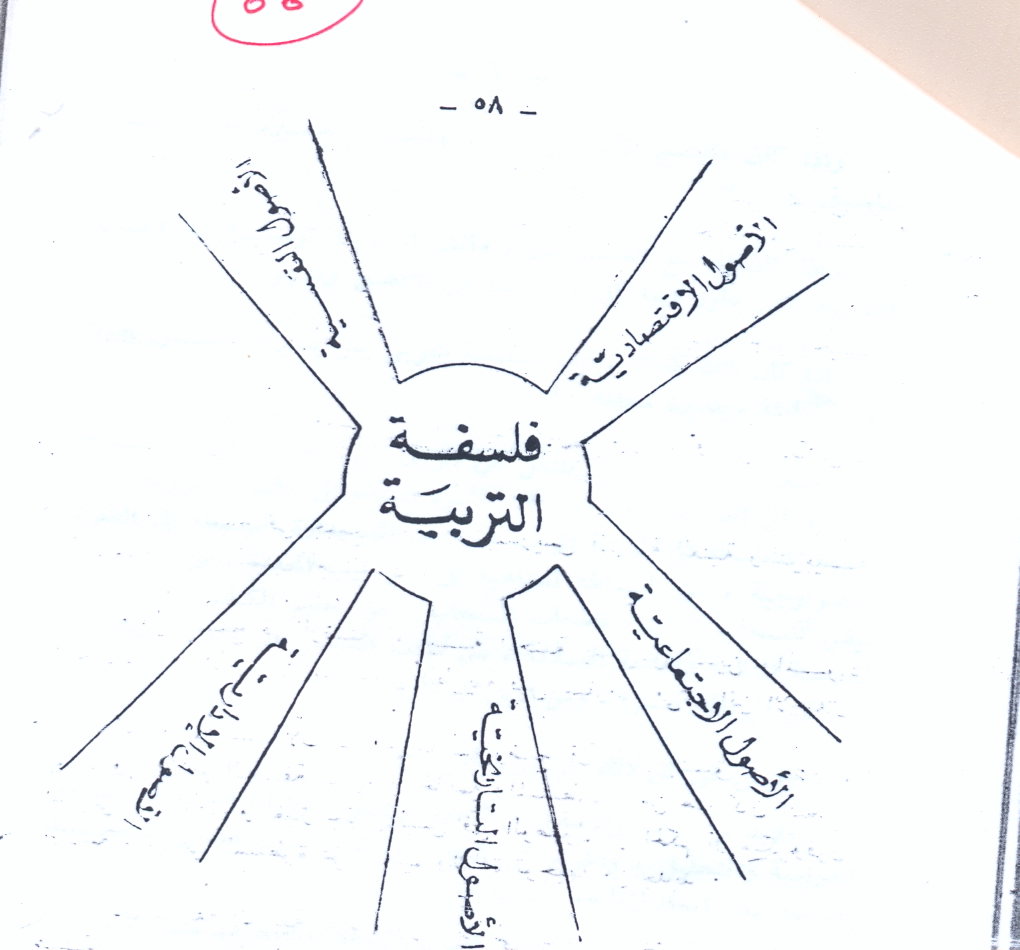 وهذا الشكل – رغم بساطته – يوضح كيف أن فلسفة التربية تقوم بدور شرطي المرور الذى يتوسط ميدان التربية، ويسمح لهذه النظرية أو تلك هذا التيار أو ذاك بالدخول إلى ميدان التربية فى الوقت المناسب، وبالحجم المطلوب0
شكل يوضح توجيه فلسفة التربية لبقية الأصول
تابع وظائف فلسفة التربية
هـ-قبول المتغيرات الأساسية : 
	في كل مجتمع تحدث تغيرات – نتيجة عوامل داخلية وخارجية – لابد لها من ضبط وتوجيه0 والذى يطلع بذلك هو الفلسفة العامة للمجتمع، سواء كانت هذه الفلسفة معلنة أو ضمنية واضحة أو مستترة، صحيحة أو خاطئة0 
	وبعد ذلك لابد من تحويل هذه المتغيرات إلى تربية وتعليم، حياة ومشاركة، نمو وتوجيه0 الذى يطلع بذلك هو فلسفة التربية0 
	فهي إذن مرحلة ثانية تأخذ من الفلسفة العامة، لكي تطبق في التعليم وتنعكس على المجتمع ولهذا قيل بحق : "إن أول مهمة يجابهها الفكر فى بلادنا العربية والعالم الثالث البحث عن فلسفة تعليمية صحيحة شاملة تقود الشعوب إلى حياة متكاملة العناصر واضحة الأهداف0 
	معنى ذلك أن الفلسفة التعليمية الصالحة لنا لا يمكن استيرادها أو اقتباسها، بل لابد أن تنبع من بيئتنا وحاضرنا، ديننا وثقافتنا،  وحدتنا وتنوعنا، مشاكلنا ومتاعبنا، تشخيصنا وشخصيتنا، مظاهر ضعفنا وقوتنا من غير ضغط أو فرض، قهر أو إكراه0
تابع وظائف فلسفة التربية
و-توجيه موقف المعلم : 
	لكل معلم  - سواء وعى ذلك أم لم يع - موقفاً فلسفياً، وهذا الموقف لا ينبغي أن يمر من غير تحليل وتوجيه، تغيير وتعديل0 والذى يقوم بذلك هو فلسفة التربية0 
	ومن هنا ينصحنا أحد رواد التربية فى العراق وعالمنا العربي بقوله :  "لابد للمعلم من أن تكون له فلسفة فى الحياة وفى التربية0 أي يجب أن يكون عارفاً بالسياسة التربوية والاجتماعية التى على ضوئها يربى طلابه وأن يكون فاحصاً وناقداً لهذه السياسة0 بحيث يكون سيرة فى التدريس سيراً مطمئناً وذا هدف واضح0
تابع وظائف فلسفة التربية
ز-إثارة الحوار والتساؤل : 
	كثيراً ما يتهم الفيلسوف بأنه معطل لمسيرة المجتمع واستقراره نظراً لهوايته الحمقاء في طرح أسئلة قد تثير الشك والبلبلة0 
	وقضية "الشك والبلبلة" هذه شائعة فى ثقافتنا العربية الماضية والحاضرة0 فما من مفكر أو متفلسف، إلا واتهم بأنه يحاول زرع الفتن، وإثارة المشاكل، ودس السموم، وبلبلة العوام، تشتيت الانتباه، وتمزيق الصف وإهانة الذات الحاكمة0 
	وهكذا تتوالى عشرات الاتهامات المتناقضة، مما يجعل المفكر – غالباً – فى حالة دفاع عن النفس وتبرير للمواقف، بدلاً من أن يتفرغ لبحثه وتخصصه0 
	وإذا تجاوزنا الدائرة العامة إلى الدائرة التربوية فإننا نجد فى تاريخنا التربوي الحديث ما يشبه الاتفاق على ضرورة تكميم أفواه التربويين والمهتمين بشئون التربية!!وفى مرات كثيرة فرض على التربويين- وغيرهم – أما عدم طرح الأسئلة أصلاً، أو الإجابة عليها" إجابة نموذجية" ترضى السلطة وتغازل محاسنها0 
	وفى مرات كثيرة وضعت السياسات والخطط التعليمية دون سؤال التربويين أو مشاركتهم فى التعميم والاختيار0 
	وفى مرات كثيرة تتم التعديلات والتغييرات والتربويين لا يعلمون عنها إلا من الصحف والمجلات0
تابع وظائف فلسفة التربية
والنتيجة النهائية أن التربويين والمهتمين بالتربية يفقدون الاتصال بجسم التعليم، ويقتصرون على الدراسة والتدريس، البحث والتأليف بدون مشاركة وممارسة0 وإذا طال عليهم الحال يتحولون من "خبراء فى التعليم" إلى "وعاظ فى التربية"0 وبذلك يزداد حجم النظريات عندهم، وتقل المهارات والإداريات بحيث إذا أردت الاستعانة بهم بعد عشر السنوات – أو أكثر – تجدهم مخلقين فى نظريات، غارقين فى كتب عاجزين عن الخروج منها والمشاركة فى البناء التعليمي مثلهم فى ذلك مثل الجراح الذى يجبر على الابتعاد عن غرفة العمليات عشر السنوات، وعندما يعود إليها لابد أن تهتز أصابعه وتضطرب آنفاسه0 
	وليس العيب فى أن نعترف بحدوث هذا، بل العيب أن نسكت على استمراره جيلاً بعد جيل، ووزيراً بعد وزير0 
	وإذ كان الخطأ فى إنتاج سلعة أو بناء محطة كهرباء، يمكن إصلاحه والسيطرة على نتائجه0 إلا أن الموقف بالنسبة للتربية. فالخطأ فيها ينعكس على البشر مباشرة ويصعب تدارك آثاره وسد فجواته.
تابع وظائف فلسفة التربية
ح-إزالة التناقض التربوي : 
	إن احتمال وجود فجوات بين أي نظرية أو فلسفة وبين تطبيقها0 هذا شئ بدهي ومؤكد ولابد من إيجاد حل له0 
	هذا الحل يأتي عن طريق فلسفة العلم أو الميدان، ففلسفة التربية – مثلاً – تضطلع بذلك فى ميدانها بحيث تراجع الفجوات والتناقضات، وتثير حولها حواراً ونقاشاً، فردياً وجماعياً قطاعياً وقومياً من أجل مزيد من الفهم وإزالة التناقض0 
	والباحث في تاريخ التعليم الحديث يعلم أن هناك قوانين تعليم في المملكة المتحدة، احتاجت إلى خمس سنوات أو أكثر للدراسة والبحث، المراجعة والنقد من قبل التربويين والسلطات التعليمية، والمعلمين وأولياء الأمور، الطلاب ورجال الأعمال0 وبذلك يصدر القانون  - قدر الإمكان – ممثلاً لرؤى اجتماعية وثقافية متكاملة قدر الإمكان مهما كان تنوع المجتمع وتعدد أحزابه0 
وعكس ذلك- أحياناً – يحدث في عالمنا العربي .. فقوانين التعليم وتشريعاته قد تصدر عن وعي قومي يصاحبها ويسهم فيها، ينقدها ويحلل مواردها0 
	أما مناقشة القانون بعد صدوره، واكتشاف الأخطاء بعد تطبيقه فذلك ليس فقط تلاعباً بالألفاظ، بل بمصير الشعوب!!
	من هنا تأتي الوظيفة السابقة لفلسفة التربية : تفهم ثم تحلل ، تختار ثم تختبر ، تنقد ثم تفكك التناقض0
تابع وظائف فلسفة التربية
جـ-اقتراح خطط جديدة : 
	بعد كل الوظائف السابقة، تأتي الوظيفة الأخيرة لكي تقترح فلسفة التربية خططاً جديدة، وتصورات مبتكرة0 
	فمع التحليل والنقد، والتطبيق وإدراك الفجوات لابد من استطلاع المستقبل، وتقدير احتمالاته0 
	وبطبيعة الحال، هناك مجموعة علوم لدراسة المستقبل أو الغد تسمى بعلوم المستقبل Futuerology ولها لجانها المشتركة، وأدواتها المتداخلة ومعاملها المجهزة0 
	إلا أن ذلك لا ينفى مشاركة فلسفة العلم – بما فيها فلسفة التربية – فى استطلاع المستقبل، بحيث لا يمد الحاضر إلى مستقبل غير متحدد أو متعين0
	من هنا فلابد من تجديد واستحداث كي تناسب التربية عالم الغد، خصوصاً أن التربية بطبيعتها تعد أجيالا ًلمستقبل وليس فقط لحاضر محدود0
وظائف فلسفة التربية
9-اقتراح الخطط
          8-إزالة التناقض0 
                7- إثارة الحوار 
                        6-توجيه المعلم 
                               5-قبول المتغيرات 
                                      4-توجيه الأصول 
                                               3-نقد المسلمات 
                                                       2- تحليل المفاهيم 
                                                             1-فهم النظام
شكل (3) وظائف فلسفة التربية
تابع وظائف فلسفة التربية
مثل هذا الشكل الهرمي بدرجاته التسع يوضح لنا تسلسلاً في هذه الوظائف.. ففي أسفل الهرم أبسط الوظائف وأول درجة فيها : فهم النظام التعليمي0 وفى أعلى السلم أعقد الوظائف وآخر درجة فيها : اقتراح خطط جديدة0 
	ومثل هذا التسلسل الهرمي – أن صح – يكشف عن مستويات عقلية ثلاث داخل هذه الوظائف : 
-المستوى الأول ويضم الثلاث وظائف الأولى (فكرية) : الفهم، والتحليل، والنقد0 
-المستوى الثاني ويضم الثلاث وظائف التالية (انفعالية): التوجيه، القبول، التوجيه0 
-والمستوى الثالث ويضم الثلاث وظائف الأخيرة (حركية) : إثارة الحوار، إزالة التناقض، اقتراح الخطط0 
	ولو تأملنا لوجدنا المستوى الأول يمثل الوظائف العقلية والفكرية والمستوى الثاني يمثل الوظائف الانفعالية من توجيه للأصول، وقبول لمتغيرات جديدة وتوجيه للمعلم. 
	والمستوى الثالث يمثل الوظائف ال حركية من آثاره للحوار، وإزالة للتناقض، واقتراح لخطط جديدة.
6-أساليب دراسة فلسفة التربية :
قلنا أن الفلسفة تعني الطريقة التى ننظر بها إلى المعرفة وهي تتضمن تنظيم هذه المعرفة وتفسيرها وتوضيحها0 ووسيلة الفلسفة في ذلك اللغة وما تتضمنه من مفاهيم ومفردات0 ولكن الفلسفة لا تستخدم اللغة العادية التى يستخدمها الأديب أو الكاتب وإنما هي تعيد تشكيل اللغة لتحقيق مزيداً من الوضوح وعمقاً في الفهم، والطريقة التى يستخدمها هذا التشكيل تقوم على الحوار والمناقشة وإثاره التساؤلات لينطلق من إجابة كل تساؤل إلى تساؤل آخر، كما تتضمن المعالجة الفلسفية الشمول واتساع النظرة والبصيرة والتأمل0 
ولدراسة فلسفة التربية أساليب وطرق مختلفة من أهمها : 
أ- دراسة تطور الفكر التربوي عبر العصور المختلفة : وذلك من خلال كتابات الفلاسفة الذين تناولوا موضوع التربية من أمثال أفلاطون وأرسطو ولوك وديوى وغيرهم0 ولهذه الطريقة ميزة رئيسية هي أنها تساعد دارس فلسفة التربية على تكوين نظرة واسعة للمشكلات التربوية وتتبع الأفكار التربوية المعاصرة فى أصولها التاريخية0 إلا أنه يعاب عليها أنها تتطلب من الدارس أساساً عريضاً نسبياً من التاريخ والفلسفة، كما أنها قد تبدو أحياناً غير مناسبة للتطبيق على مشكلات التربية المعاصرة.
تابع أساليب دراسة فلسفة التربية
ب-طريقة المدارس الفلسفية0 وتقوم هذه الطريقة على أساس دراسة فلسفة التربية من خلال المدارس الفلسفية المعروفة كالمدرسة المثالية أو الواقعية أو التجريبية وغيرها0 وميزة هذه الطريقة أنها تدرس فلسفة التربية فى إطار متكامل، ثم أنها تتيح مجال المقارنة بين هذه المدارس وإبراز أوجه الشبه والاختلاف0 ولكن يعاب على هذه الطريقة أن دارس فلسفة التربية قد لا يجد من بين هذه المدارس مدرسة يرضى عنها تماماً، فقد يتفق معها جانب ويختلف معها في جانب آخر وعليه أن ينتقي العناصر التى توافقه من بين كل هذه المدارس.
ج-طريقة المشكلات أو الموضوعات، وتقوم هذه الطريقة على دراسة مشكلات أو موضوعات من التربية بطريقة فلسفية مثل مشكلة الطبيعة الإنسانية أو مشكلة الحرية أو القيم أو الأهداف التربوية وغيرها من المشكلات0
7-أهمية دراسة المعلم لفلسفة التربية
إن دراسة فلسفة التربية تعتبر من الأمور اللازمة والهامة لمعلمى المستقبل، ذلك لأنها تساعدهم على : 
أ-فهم النظام التعليمى :  
	من المؤكد أن المعلم كلما ازداد فهما للقيم والمفاهيم الموجهة لنظام التعليم، كلما زاد وعيه بالنظام ككل، وكلما زادت قدرته على حسن التصرف وجودة الأداء0 
	وربما يرد البعض على ذلك بأن فهم النظام التعليمى مسئولية المخطط والمدير، وليست مسئولية المعلم، وواقع الأمر أنها مسئولية جميع العاملين0 
	فالمعلم كلما ازداد فهماً لمفاهيم مادته وأهدافها ومدرسته، وتعليمه كلما استطاع أن يؤدى عمله فكاءة ومقدرة. 
	من هنا فسلوك المعلم داخل الفصل وخارجه يتأثر بمدى ونوع ودرجة فهمه للمفاهيم المحركة للنظام التعليمى0
تابع أهمية دراسة المعلم لفلسفة التربية
ب-تشخيص بعض المفاهيم الخاطئة : 
	هناك الكثير من المفاهيم الخاطئة التى تسربت إلينا واستقرت لدينا فى الشعور واللاشعور – بفعل عمليات التنشئة الاجتماعية والصراع القيمى فى المجتمع - وهذه المفاهيم فى حاجة إلى تغيير وتعديل0 
	ومعظم هذه المفاهيم الخاطئة يكون متعلقاً بطبيعة الإنسان، والثواب والعقاب، وتنشئة الأطفال والشباب، وأفضل أساليب التعليم وغير ذلك من القضايا التى تسربت إلينا من خلال وسائط الثقافة المختلفة وهى جميعاً فى حاجة إلى اكتشاف ومراجعة، وينبغى على المعلم القيام بعملية التصحيح هذه المفاهيم الخاطئة التى نكتشفها ويعالجها من خلال الفلسفة التى يؤمن بها.
تابع أهمية دراسة المعلم لفلسفة التربية
جـ-التدريب على التحليل والتركيب : 
	وهذه تعتبر نوع من الرياضة العقلية يتوقع منها زيادة قدرتك على التحليل والتركيب أثناء دراستك لفلسفة التربية، وبعد الانتهاء منها، فبدلاً من التسليم المجرد بكل قضايا التعليم  وغيره من النظم الاجتماعية0 وبدلاً من الاستسلام للواقع الراهن بكل ضغوطه وتحدياته0 
	بدلاً من ذلك تحاول هذه المادة أن تساعدك على تحليل النظم وإدراك التفاعلات بحيث تدرك الصلة بين المفاهيم والعلاقات والنظم الفرعية، وتأثير النظم الفرعية على النظم الأشمل0
تابع أهمية دراسة المعلم لفلسفة التربية
د-إدراك علاقات جديدة : 
	وهذا الهدف الرابع الذى يأتى متسلسلاً ومبنياً على الفهم، والتشخيص، والتحليل، و إدراك العلاقات لا يمكن أن يتم بالانغماس فى الروتينيات والجزئيات بل لا بد من التجرد0 
	والمعروف أن الإنسان إذا أراد أن يقطف ثمرة ، فلابد أن يبتعد قليلاً كى يراها بوضوح كاف0 كذلك الأمر فى فهم النظم وإدراك العلاقات0 
	لابد أن نبتعد قليلاً كى نرى بوضوح أكثر ورؤية أشمل0 وقديماً قيل فى الفلسفة" فهم المحسوس يتطلب التجرد من المحسوس" ومعنى ذلك أنه لكى تدرك علاقات جديدة فى التعليم فلابد من التجرد قليلاً  لنراه من "مسقط رأسى" يوضح الأشياء فى شمولها، والنظام فى مجموعه0 
	والتدريب على التحليل والتركيب المشار إليها فى الهدف السابق يعنى إدراك علاقات جديدة، ذلك أن التركيب يعني صياغة مختلفة للعلاقات السابقة. فنحن إذا فكرنا فى منظومة جديدة فذلك يتطلب البحث عن علاقات جديدة وبدائل مستحدثة. 
	وبطبيعة الحال مثل هذه العلاقات الجديدة لا يمكن إدراكها من غير معرفة المفاهيم الأساسية والضمنية الموجهة للتعليم، ومن غير تشخيص للمفاهيم الخاطئة الموجهة لمساره، ومن غير تدريب على التحليل والتركيب. وبذلك يتضح لك أن الأهداف السابقة على تسلسل فى مستويات أربعة : الفهم، التشخيص، والتحليل والتركيب، ثم إدراك علاقات جديدة وكل مستوى منها يمهد للآخر ويعد له.
تابع أهمية دراسة المعلم لفلسفة التربية
هـ-مواجهة بعض مشكلات الصراع القيمى : 
	أن فلسفة التربية تساعد المعلمين على حل مشكلات الصراع القيمي عن طريق دراستها للقيم السائدة داخل العملية التعليمية ومناقشتها لهذه القيم لكشف ما بها من خلل واضرطاب، وجعلها متسقة مطردة، شاملة متكاملة وهي جميعاً خصائص أساسية للتفكير الفلسفي سبق مناقشتها. 	
	ولا يعنى هذا أن فلسفة التربية تصنع المستحيل ولكن المقصود أنها جهد ينظم ويساعد، يبلور ويوجه0 فلو نجحت مع نسبة أعلى من المعلمين لكان ذلك أفضل، ولو استطاعت أن تجمع المعلم والتلميذ، ولى الأمر والإدارة على مبادئ مشتركة وقواعد منظمة لكان ذلك نجاحاً للتعليم وتوفيقاً للتربية0
تابع أهمية دراسة المعلم لفلسفة التربية
و-تطوير العمل التعليمى : 
	بعد الفهم والشتخيص، والتحليل والتركيب، وإدراك علاقات وحل الصراع القيمى تأتى الوظيفة و المهمة الأخيرة لفلسفة التربية وهى تطوير العملية التعليمية0 فنحن ندرس ليس لمجرد الفهم والتشخيص بل للتطوير والتجديد0 ونحن ندرس ليس لمجرد التحليل والتركيب بل لفتح باب الاستحداث والتجويد0 والمعلم لو استطاع استيعاب وتمثل الأهداف والوظائف السابقة فلابد أنه سيصبح طاقة هائلة للتجديد والتجويد0 وكما أن الطبيب الماهر يبحث عن الجديد والمستحدث فى عالم العلاج والدواء كذلك على المعلم أن يبحث عن الجديد والمستحدث فى عالم التدريس والتقويم0 والمهنة التى تخصصنا فيها وتفرغنا لها تتهم بأنها من أقل المهن تجديداً وتطويراً0 ولهذا الاتهام أسانيده وحججه القوية، فلا ينكر أحد أن كثيراً من المعلمين يؤدون عملهم بطريقة روتينية تقليدية تغلب عليها اللفظية والإلقاء0 كما أن الكثير منهم يمتثل لضغوط المهنة من غير رغبة فى الإصلاح والتجديد0 
	ولهذا كم نحن فى حاجة ليس إلى قراءة الجديد، بل أيضاً للإطلاع على تجارب ومحاولات الزملاء فى داخل المدرسة وخارجها فلعل ذلك يقدم زاداً جديداً وتجارب طيبة0